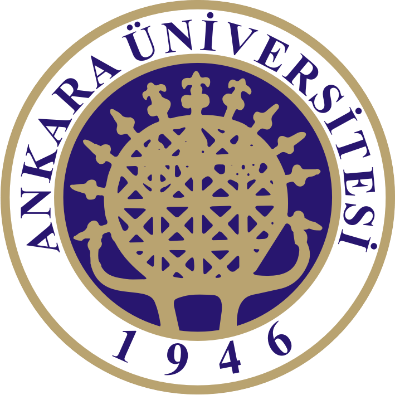 KİM 320 BİYOKİMYA II
KARBONHİDRAT METABOLİZMASI
Prof. Dr. Emel EMREGÜL
Ankara Üniversitesi
Kimya Bölümü
Karbonhidratlar
Karbonhidratların vücuda alınması ve kan şekeri düzeyi,
Bir insan, günlük kalori gereksiniminin yaklaşık %40-50 gibi bir kısmını karbonhidratlardan sağlamaktadır. 
Karbonhidratlar günlük diyetin büyük bir kısmını oluştururlar.
Bitkisel besinlerle bol miktarda selüloz, nişasta ve sakkaroz alınır; hayvansal besinlerle ise glikojen ve laktoz alınır. 
Hayvansal polisakkarit olan glikojen, diyette az miktarda bulunur.
Karbonhidratların Sindirimi
Diyette bulunan polisakkaritler ve disakkaritlerdeki glikozidik bağları, sindirim kanalında özel glikozidazlarla parçalanır ve böylece karbonhidratlar sindirilirler.

Karbonhidratların sindiriminde etkili olan enzimler, karbonhidratlardaki  ve -glikozidik bağlarına ve şeker sayısına özeldirler.
Karbonhidratların Emilimi ve Taşınması
İnce bağırsak lümeni içindeki glukoz ve galaktoz aktif transportla, fruktoz ise kolaylaştırılmış diffüzyonla ince bağırsak epitel hücresi içine alınırlar ve oradan kana geçerler.

Glukozun ince bağırsak lümeni içinden ince bağırsak epitel hücresi içine geçişi, kolaylaştırılmış diffüzyon ile ve Na-bağımlı transport sistemiyle olur., simport türden bir geçiştir. 

Büyük çoğunlukla pankreas sıvısı içeriğinde bağırsak lümenine gelen Na+, epitel hücre membranında translokatör denen taşıyıcı proteine bağlanır. 

Daha sonra besinlerden gelen ve ince bağırsak lümeninde bulunan glukoz da taşıyıcı proteine bağlanır (Taşıyıcı proteinin iki bağlanma yeri vardır; bunlardan birine Na+ diğerine glukoz bağlanır). 

En son olarak Na+ ve glukoz, taşıyıcı protein tarafından ince bağırsak epitel hücresi sitoplazması içine salıverilirler.
Glikoliz
Glikoliz, glukozun anaerobik koşullarda pirüvat üzerinden laktata dönüştüğü reaksiyonlar dizisi olarak tanımlanır.

Glikoliz, hücrenin sitoplazmasında gerçekleşir; glikoliz enzimlerinin çoğunluğu hücrenin sitozolünde bulunur. 

On basamakta gerçekleşen glikolizin 
   - ilk beş basamağı hazırlık fazı, 
 -sonraki beş basamağı ise sonuç fazı olarak  ayrımlanabilir.
Glikoliz
Glikolizin hazırlık fazında iki molekül ATP kullanılarak glukoz molekülü kullanıma hazırlanır ve üç karbonlu  iki ara ürüne dönüştürülür;
   -Dihidroksiaseton fosfat 
   -Gliseraldehit-3-fosfat

Metabolize olan bütün heksozlarda karbon zinciri genel olarak gliseraldehit-3-fosfat haline dönüştürülür. 

Glikolizin sonuç fazında dört molekül ADP’den dört molekül ATP oluşur; 
   -hazırlık fazında iki molekül ATP kullanıldığından glikolize uğrayan her glukoz molekülü için enerjetik kazanç net iki molekül ATP’dir.
   - ayrıca her glukoz molekülü için iki molekül NADH oluşur. 

Retina, eritrositler, bazı beyin hücreleri ve kıkırdak dokusunda glikoliz, ATP üretilmesinde kullanılan tek yoldur.
Cori Döngüsü
Aşırı kas aktivitesi sırasında iskelet kası, enerji kaynağı olarak glikojeni glikoliz yoluyla kullanır. 
Kasta oluşan laktatın bir kısmı, karaciğere transport edilir ve glukoz oluşturmak için kullanılır. 
Karaciğerde oluşan glukoz  da kana geçerek glikojen depolarını tamamlamak üzere kasa döner. 
Bu glukozlaktatglukoz yolu, Cori döngüsü olarak bilinen döngüyü meydana getirir:
Glukoz-Alanin Döngüsü
- Kan glukozunun kas tarafından alınıp glikoliz yoluyla yıkılması, 
 - Oluşan pirüvatın alanine dönüşmesi,
 - Alaninin kastan kana verilip kandan da karaciğer tarafından tutularak pirüvat üzerinden glukoneojenez yolunda glukoza dönüştürülmesi ve oluşan glukozun karaciğerden kana verilmesi şeklinde sürer.
Sitrik Asit Döngüsü
Sitrik asit döngüsü, trikarboksilik asit döngüsü (TCA döngüsü), Krebs döngüsü olarak da bilinir.

Sitrik asit döngüsü, aerobik metabolizmanın merkezini oluşturur;

Hücresel solunumda 

      - karbonhidrat, 
      - yağ ve  
      - protein 

Katabolizmasının ortak son ürünü olan asetil-CoA’nın asetil gruplarının oksitlendiği döngüsel olaylar dizisidir.
Glioksalat Döngüsü
Bitkilerde, bazı omurgasızlarda, E.coli ve maya gibi bazı mikroorganizmalarda asetatın 
   - hem yüksek enerji kaynağı olarak
   - hem de karbonhidrat sentezi için fosfoenolpirüvat kaynağı olarak görev görmesi önemlidir. 
Bu organizmalar, asetatı oksaloasetata dönüştüren, glioksilat döngüsü denen bir döngüye sahiptirler. 
Glioksilat döngüsünde izositrat, izositrat liyaz vasıtasıyla süksinat ve glioksilata yıkılır; daha sonra glioksilat, malat sentaz tarafından katalizlenen bir reaksiyonda malat oluşturmak üzere asetil-CoA ile kondense olur.